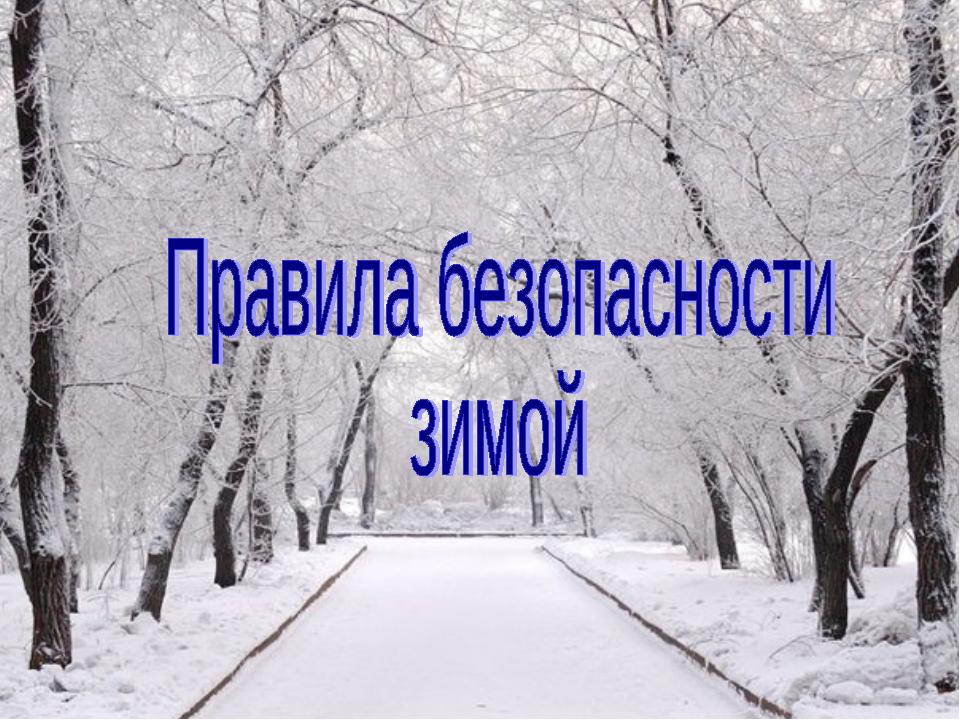 Правила дорожного движенияв зимний период
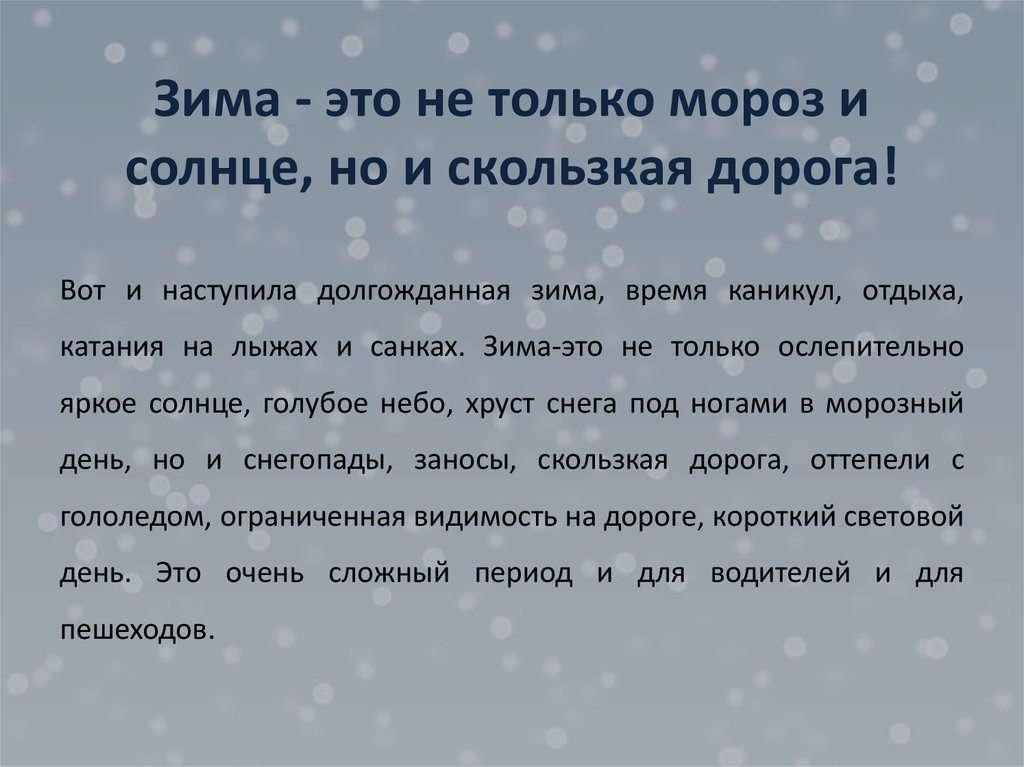 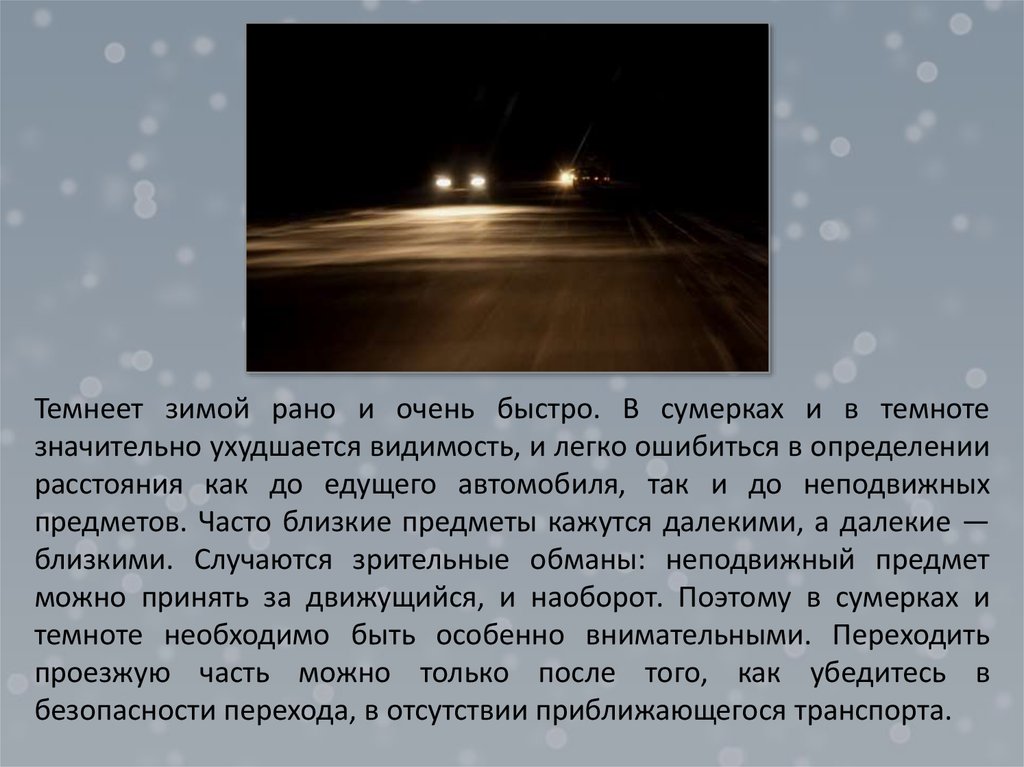 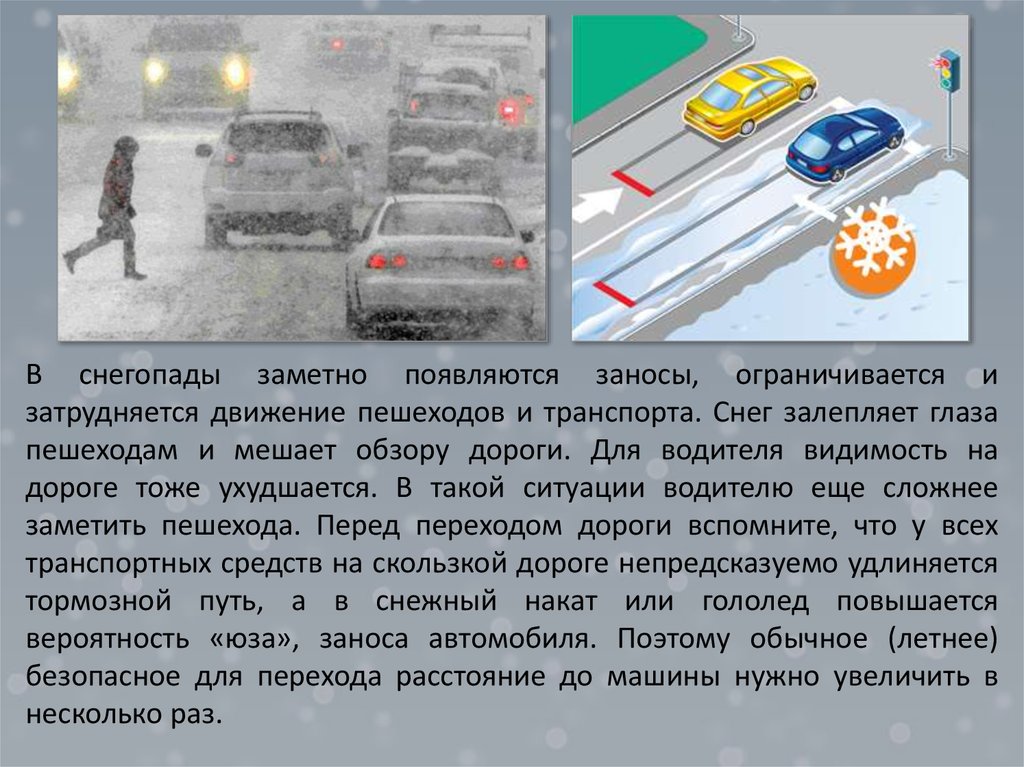 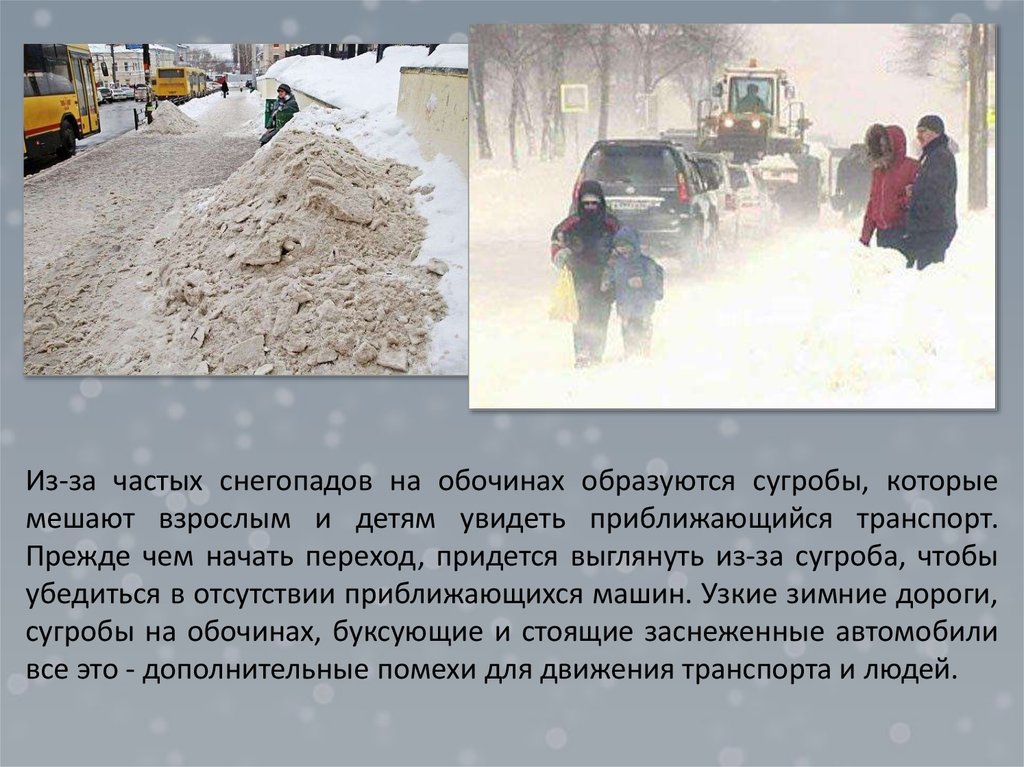 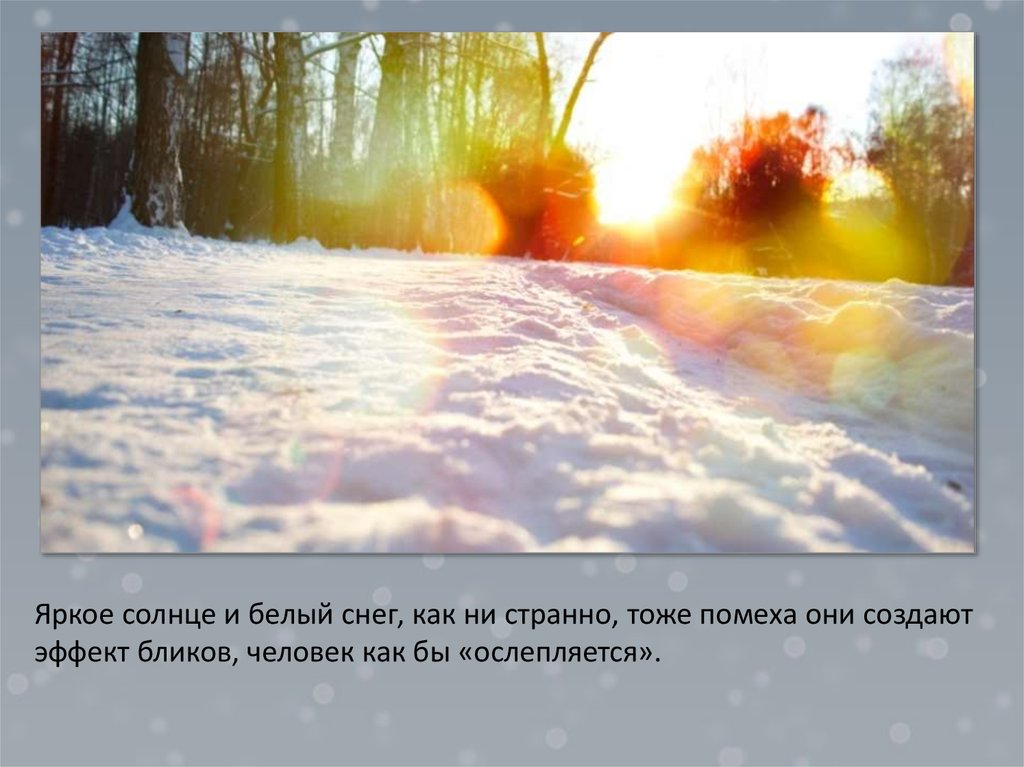 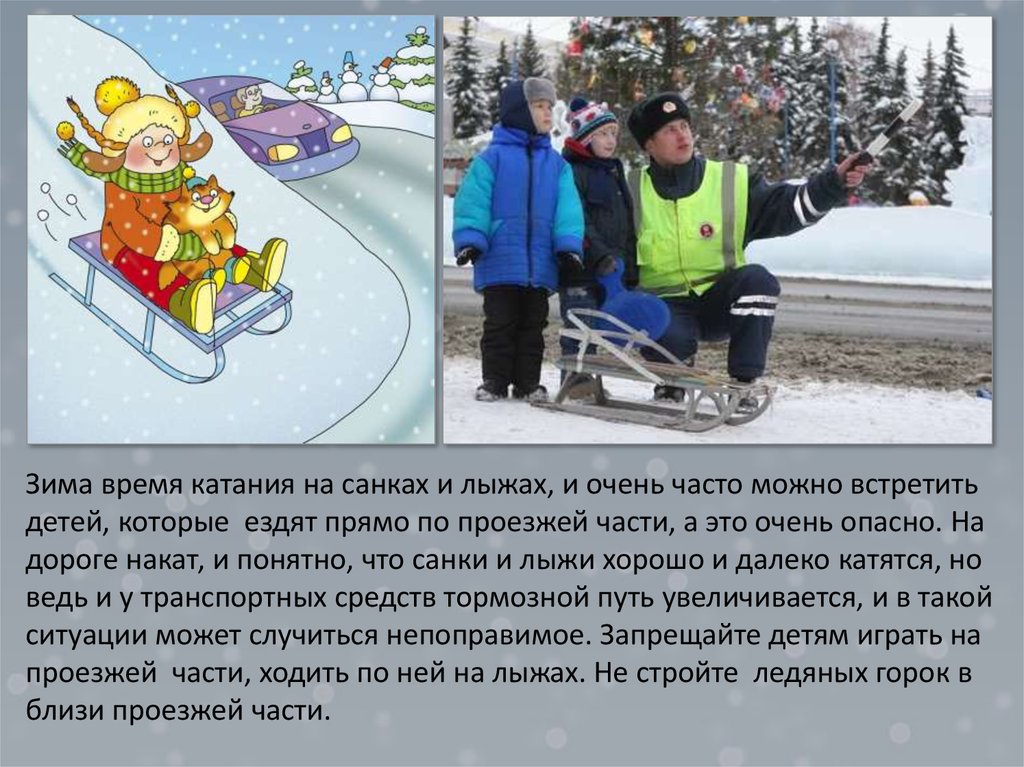 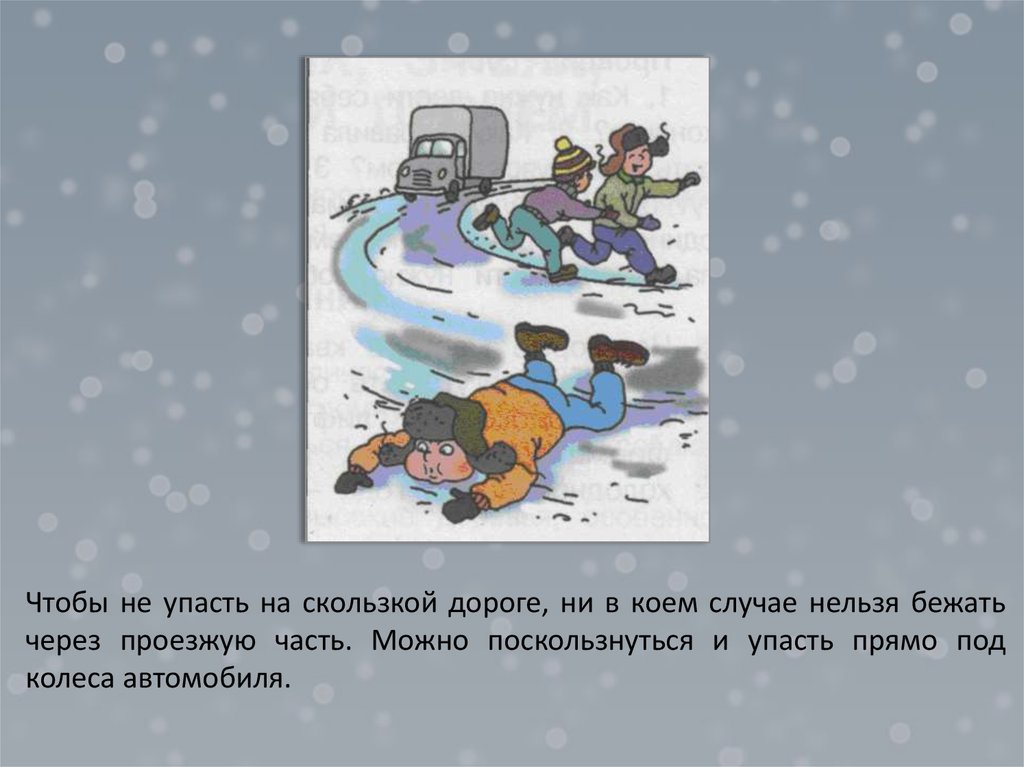 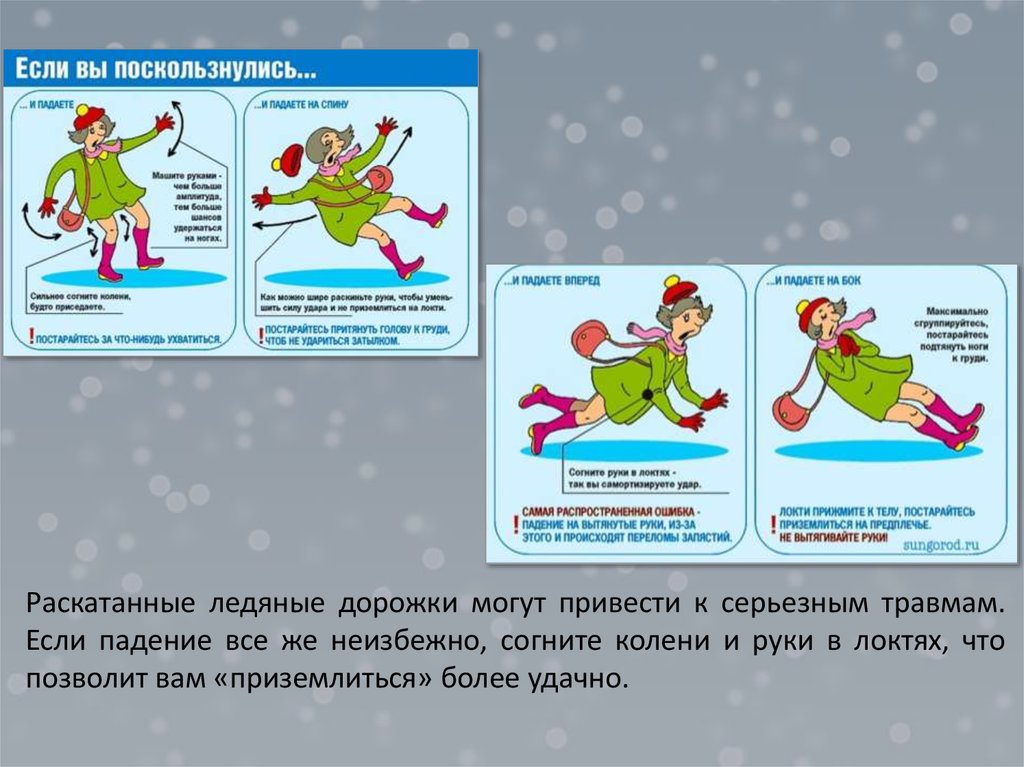 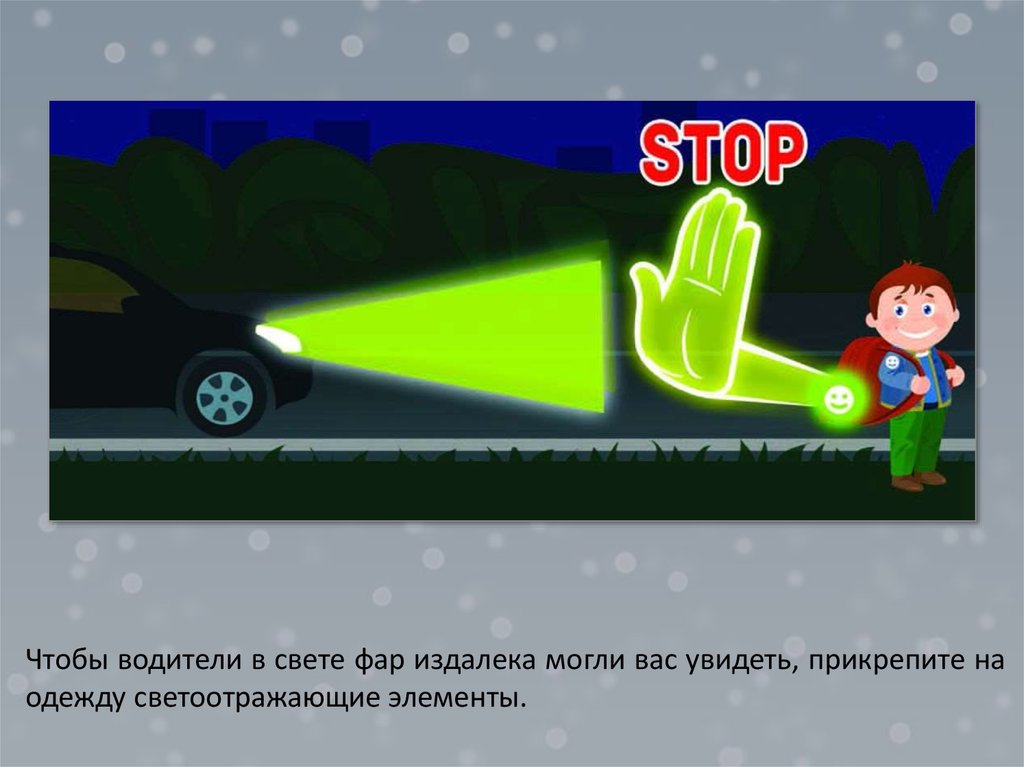 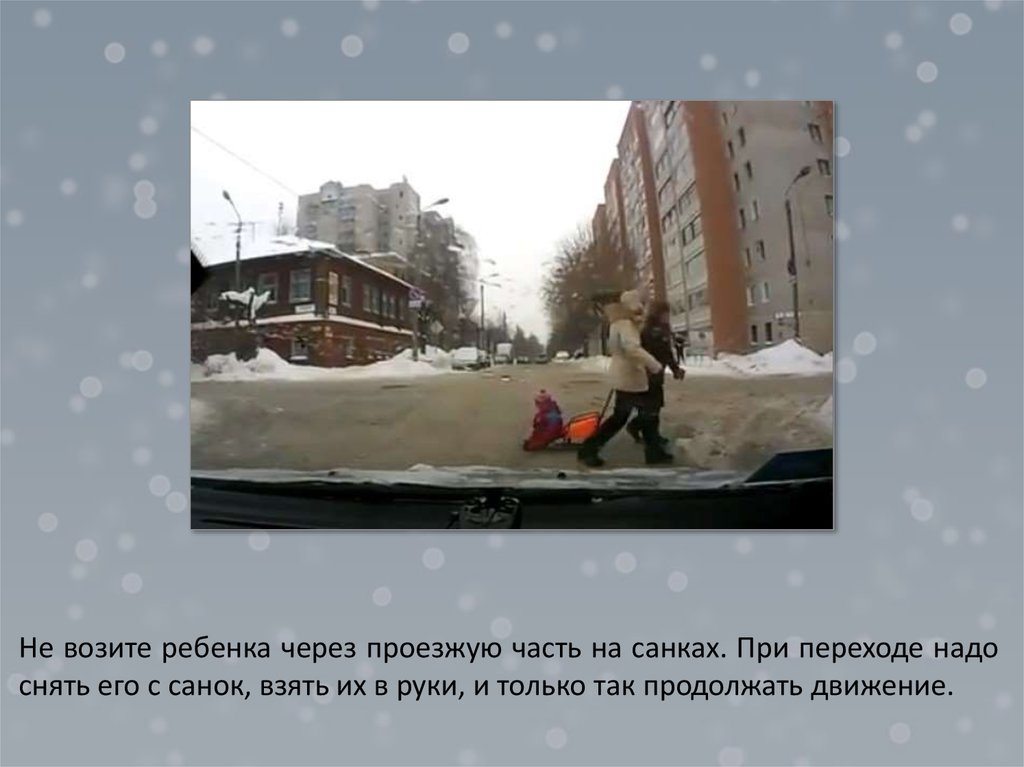 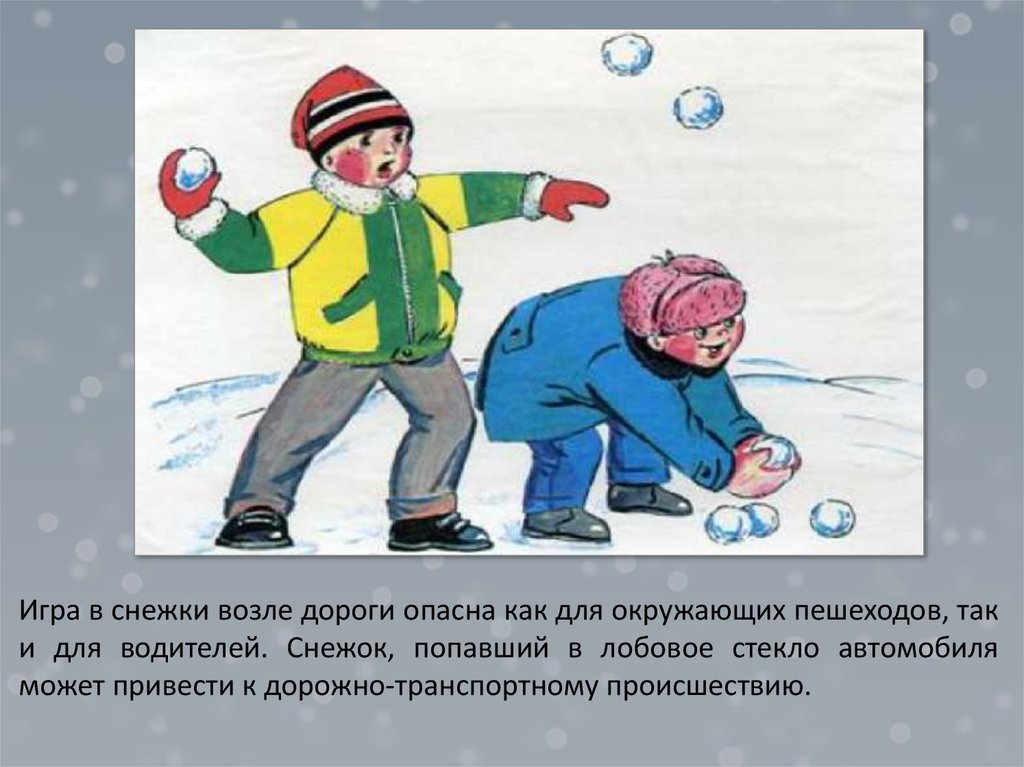 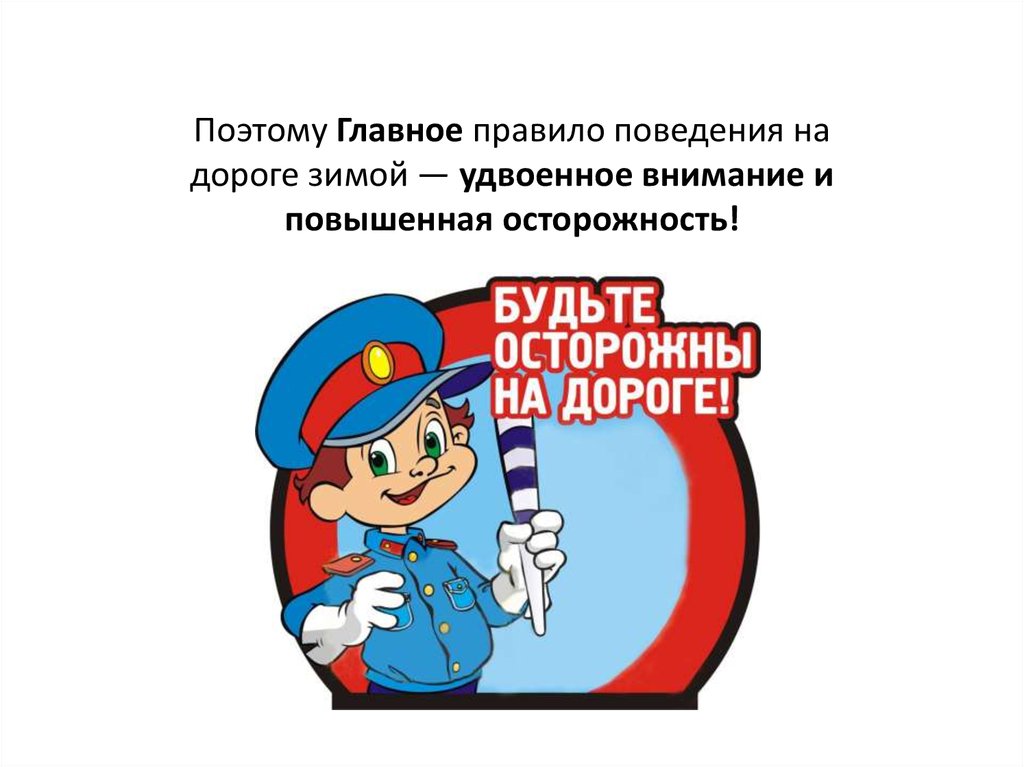